KANSALLINEN REUMAREKISTERI-TUTKIMUS (ROB-FIN)
Prospektiivinen kohorttitutkimus biologisten reumalääkkeiden käyttäjistä
Suomen reumatologisen yhdistyksen (SRY)  vuonna 1999 perustama
Tiedonkeruu tapahtuu erikoissairaanhoidon seurantakäyntien yhteydessä
Sähköiset potilasalustat pääsääntöisesti käytössä (GotreatIT, BCB)
TUTKIMUKSEN TAVOITTEET
Reumarekisteritutkimuksen tavoitteena on tuottaa tietoa  reumasairauksien epidemiologiasta sekä reuman lääkehoidon vaikuttavuudesta, haittavaikutuksista ja kustannusvaikuttavuudesta terveydenhuollon arjessa
Tiedon avulla voidaan kehittää reumasairauksien hoitoa mm. kohdentamalla lääkehoitoa siitä parhaiten hyötyville potilaille
TIETOSISÄLTÖ
Potilaan taustatiedot
Tautiaktiivisuus lähtötilanteessa ja seurantakäyntien yhteydessä
Biologinen lääkehoito (bDMARD) sekä muut reumasairauksien hoidossa käytettävät lääkitykset (myös tsDMARD).
Hoidon aikana ilmenneet haittavaikutukset
Kansallisten rekisterien (HILMO, syöpärekisteri, Kelan etuusrekisteri, väestörekisteri, eläkerekisteri) kautta saatavat lisätiedot
EETTISET NÄKÖKULMAT
Tiedonkeruu perustuu THL:n, Findatan sekä paikallisten sairaaloiden tutkimuslupiin
Rekisterin ylläpidolle on eettisen toimikunnan sekä tietosuojavaltuutetun puoltavat lausunnot
Potilaiden tunnistetietoja käsitellään vain erityisestä tarpeesta ja sähköinen aineisto säilytetään salattuna. Mahdolliset paperiset tiedonkeruulomakkeet arkistoidaan tietoturvallisesti
Potilasmäärän kehitys 1999-2020
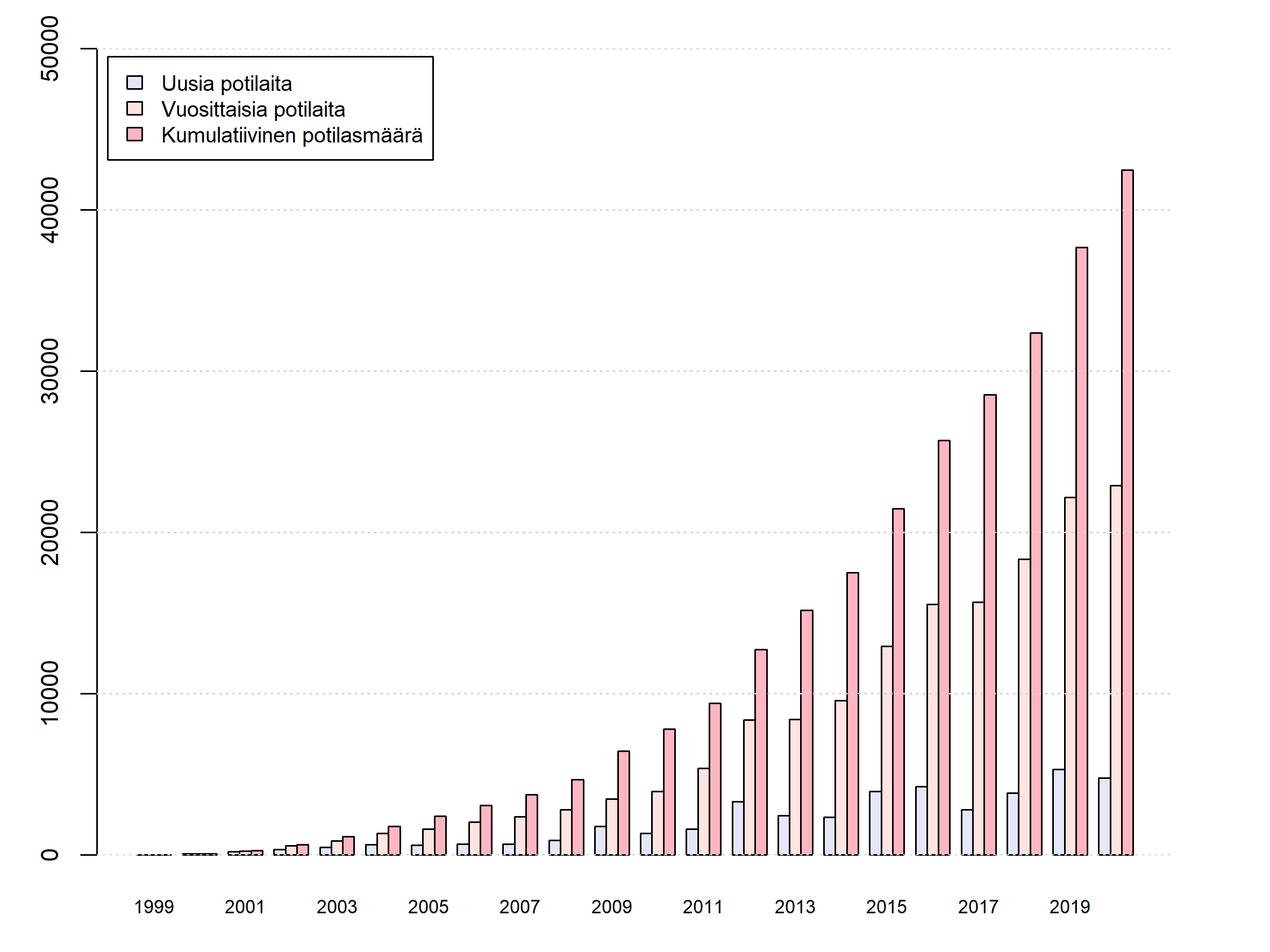 Seurannassa olevien potilaiden diagnoosit
*Tilanne 31.12.2020
Biologiset ja JAK/PDE4 estäjät - seurantatiedot 2020 loppuun
Biologiset ja JAK/PDE4 estäjät - seurantatiedot 2020 loppuun(myös biosimilaarit)
Biologiset, muut kuin TNF inhibiittorit - seurantatiedot 2020 loppuun
JAK/PDE4 estäjät - seurantatiedot 2020 loppuun
TNF inhibiittorit - seurantatiedot 2020 loppuun
Biologiset ja JAK/PDE4 estäjät (muut kuin TNF inhibiittorit)
ROB-FIN julkaisut
Hellgren K, Ballegaard C, Delcoigne B, Cordtz R, Nordström D, Aaltonen K, et al. Risk of solid cancers overall and by subtypes in patients with psoriatic arthritis treated with tumour necrosis factor inhibitors. A Nordic cohort study. Rheumatology 2021:00:1-13.
Michelsen B, Georgiadis S, Di Giuseppe D, Loft AG, Nissen MJ, Iannone F, Pombo-Suarez M, Mann H, Rotar Z, Eklund KK, et al.Real-world 6 and 12-months Drug Retention, remission and response rates of Secukinumab in 2017 PsA patients in 13 European countries... Arthritis Care Res (Hoboken) 2021:Jan 18. doi: 10.1002/acr.24560. Online ahead of print.PMID: 3346053.
Chatzidionysiou K, Delcoigne B, Frisell T, Hetland ML, Glintborg B, Dreyer L,   Cordtz R, Zobbe K, Nordström D, Trokovic N, Aaltonen K, et al. How do we use biologics in rheumatoid arthritis   patients with a history of malignancy? An assessment of treatment patterns using   Scandinavian registers. RMD Open 2020: Sep;6(2):e001363. doi:   10.1136/rmdopen-2020-001363. PMID: 32900882; PMCID: PMC7510630. 
 Glintborg B, Lindstrom U, De Giuseppe D, Provan SA, Gudbjornsson B, Hetland   ML, Michelsen B, Wallman J, Aaltonen K, Hokkanen AM, Nordström D, et al; DANBIO (Denmark), ARTIS/SRQ (Sweden), ICEBIO (Iceland), ROB-FIN (Finland),   NOR-DMARD (Norway) registries. One-year treatment outcomes of secukinumab versus   tumor necrosis factor inhibitors in Spondyloarthritis. Arthritis Care Res   (Hoboken). 2020 Nov 30. doi: 10.1002/acr.24523. Epub ahead of print. PMID: 33253491. 
Lindström U, Glintborg B, Di Giuseppe D, Schjødt Jørgensen T, Gudbjornsson B, Lederballe Grøn K, Aarrestad Provan S, Michelsen B, Lund Hetland M, Wallman JK, Nordström D, Trokovic N, et al. Comparison of treatment retention and response to secukinumab versus tumour necrosis factor inhibitors in psoriatic arthritis. Rheumatology (Oxford).  2020: Dec 26:keaa825. doi: 10.1093/rheumatology/keaa825. Online ahead of print.
 Michelsen B, Midtbøll Ørnbjerg L, Kvien TK, Pavelka K, Nissen MJ, Nordström D, et al. Impact of discordance between patient’s and evaluator’s global on TNFi retention and remission in 14868 spondyloarthritis in the EuroSpA Research Collaboration Network. Rheumatology 2020:59:2455-61.
Brahe CH, Ørnbjerg LM, Jacobsson L, Nissen MJ, Kristianslund EK, Mann H, Santos MJ, Reino JG, Nordström D, Rotar Z, Gudbjornsson B, Onen F, Codreanu C, Lindström U, Möller B, Kvien TK, Pavelka K, Barcelos A, Sánchez-Piedra C, Eklund KK, et al. Retention and response rates in 14 261 PsA patients starting TNF inhibitor treatment-results from 12 countries in EuroSpA Rheumatology (Oxford) 2020:Jul 1;59(7):1640-1650. 
 Brahe CH, L Midtbøll Ørnbjerg, L Jacobsson, M J. Nissen, E Kristianslund, M José Santos, D Nordström, Z Rotar, B Gudbjornsson, F Onen, C Codreanu, U Lindström, B Möller, T K Kvien, A Barcelos, K K. Eklund,et al. Drug retention and response rates in 14,261 biologic-naïve patients with psoriatic arthritis starting TNF inhibitor treatment in routine care – results from 12 registries in the EuroSpA Research Network Collaboration. Rheumatology 2020:59:1640-50. 
Midtbøl Ørnbjerg L, Heegaard Brahe C, Askling J, Ciurea, HermanMann A, Onen F, Kristianslund EK, Nordström D, Maria José Santos, Catalin Codreanu, Juan Gómez Reino, Ziga Rotar, Bjorn Gudbjornsson, Daniela Di Giuseppe, Michael J. Nissen, Karel Pavelka, Merih Birlik, Tore K Kvien, Kari K. Eklund, et al. Treatment response and drug retention rates in 24,195 biologic-naïve patients with axial spondyloarthritis initiating TNFi treatment – routine care data from 12 registries in the EuroSpA collaboration. Ann Rheum Dis 2019:78:1536-44.
ROB-FIN julkaisut
Lindström U, Glintborg B, Di Giuseppe D, Nordström D, Aarrestad Provan S, Gudbjornsson B, Askling J, Lund Hetland M, Aaltonen K, et al. Treatment retention of infliximab and etanercept originator versusthrit corresponding biosimilars  in 2334 biologics-naïve patients withspondyloarthritis – a Nordic collaborative observational study. RMD Open. 2019 Oct 23;5(2):e001079.
Huoponen S, Aaltonen KJ1, Joensuu JT1, Rutanen J, Relas H6, Taimen K, Puolakka K25, Sokka T4, Nordström DC6, Blom M1. The cost-effectiveness of abatacept, tocilizumab, and tnf-inbitors as compared with rituximab as a second-line biological therapy for the treatment of rheumatoid arthritis in Finland. PLOSOne,Published:July 24, 2019.
Chatzidionysiou K, Lukina G, Gabay C, Hetland ML, Hauge EM, Pavelka K, Nordström D, et al. Smoking and Response to Rituximab in Rheumatoid Arthritis – Results from an International European Collaboration. Scand J Rheumatol 2018; 27:1-7. 
Chatzidionysiou K, Lund Hetland M, Frisell T, Giuseppe D, Hellgren K, Glintborg B, Nordström DC, Aaltonen K, Törmänen M, et al. Opportunities and challenges for real world studies on chronic inflammatory joint diseases through data enrichment and collaboration between national registers: the Nordic example. RMD Open, 2018 Apr 12;4(1):e000655.
Lauper K, Nordström DC6, Pavelka K, Hernandez K, Kvien TK, Kristianslund EK, et al. Comparative effectivenessa of tocilizumab as monotherapy versus TNF inhibitors in combination with csDMARDs for rheumatoid arthritis after the use of at least one bDMARDs. Ann Rheum Dis. 2018; 77:1276.
Lauper K, Mongin D, Iannone F, Kristianslund EK, Kvien TK, Nordström DC, et al. Comparative effectiveness of subcutaneous tocilizumab versus intravenous tocilizumab in a pan-European collaboration of registries. RMD Open. 2018 ; 5;4 (2):000809.
Glintborg B, Lindström U, Aaltonen KJ, Kristianslund EK, Gudbjornsson B, Chatzidionysiou K, Askling J, Nordström D, Hetland ML, Di Giuseppe D, Dreyer L, Kristensen LE, Jørgensen TS, Eklund K, Grondal G, Ernestam S, Joensuu JT, Törmänen M, et al. Biological treatment in ankylosing spondylitis in the Nordic countries during 2010-2016: a collaboration between five biological registries. Scand J Rheumatol. 2018;Aug:1-10. 
Aaltonen KJ, Joensuu JT, Pirilä L, Kauppi M, Uutela T, Varjolahti-Lehtinen T, Yli-Kerttula T, Isomäki P, Nordström DC6, Sokka T. Drug survival on tumour necrosis factor inhibitors in patients with rheumatoid arthritis in Finland. Scand J Rheumatol. 2017;46(5):359-363. 
Aaltonen KJ1, Ylikylä S1, Joensuu JT1, Isomäki P13, Pirilä L7, Kauppi M16, Rannio T4,18, Eklund K6, Blom M1, Nordström DC6. Efficacy and effectiveness of tumour necrosis factor inhibitors in the treatment of rheumatoid arthritis in randomized controlled trials and routine clinical practice. Rheumatology. 2017;56(5):725-735.
Joensuu JT1, Aaltonen KJ1, Aronen P1, Sokka T4, Puolakka K25, Tuompo R6, Korpela M13, Vasala M26, Ilva K17, Nordström DC6, Blom M1. Cost-effectiveness of biologic compared with conventional synthetic disease-modifying anti-rheumatic drugs in patients with rheumatoid arthritis: a Register study. Rheumatology. 2016;55(10):1803-1811.
Heinonen AV1, Aaltonen KJ1, Joensuu JT1, Lähteenmäki J19, Pertovaara MI, Romu M6, Hirvonen HE6, Similä AK8, Blom M1, Nordström DC6. Effectiveness and Drug Survival of TNF Inhibitors in the Treatment of Ankylosing Spondylitis: A Prospective Cohort Study. J Rheumatol. 2015;42(12):2339-46.
ROB-FIN julkaisut
Aaltonen KJ1, Joensuu JT1, Virkki LM1, Sokka T4, Aronen P1, Relas H6, Valleala H6, Rantalaiho V13, Pirilä L7, Puolakka K25, Uusitalo T, Blom M1, Konttinen YT, Nordström DC6. Rates of serious infections and malignancies among patients with rheumatoid arthritis receiving either tumor necrosis factor inhibitor or rituximab therapy. J Rheumatol. 2015;42(3):372-378.
Aaltonen KJ1, Virkki LM1, Jämsen E2,3, Sokka T4, Konttinen YT, Peltomaa R6, Tuompo R6, Yli-Kerttula T7, Kortelainen S8, Ahokas-Tuohinto P9, Blom M1, Nordström DC6. Do biologic drugs affect the need for and outcome of joint replacements in patients with rheumatoid arthritis? A register-based study. Seminars in Arthritis and Rheumatism. 2013;43(1):55-62.
Virkki LM1, Valleala H6, Takakubo Y2, Vuotila J10, Relas H6, Komulainen R11, Koivuniemi R6, Yli-Kerttula U12,13, Mali M8, Sihvonen S14, Krogerus M-L15, Jukka E7, Nyrhinen S6, Konttinen YT, Nordström DC6. Outcomes of switching anti-TNF drugs in rheumatoid arthritis--a study based on observational data from the Finnish Register of Biological Treatment (ROB-FIN). Clinical rheumatology. 2011;30(11):1447–54. 
Virkki LM1, Sumathikutty BC1, Aarnio M6, Valleala H6, Heikkilä R6, Kauppi M16, Karstila K13, Pirilä L7, Ekman P7, Salomaa S15, Romu M6, Seppälä J17, Niinisalo H18, Konttinen YT, Nordström DC6. Biological therapy for psoriatic arthritis in clinical practice: outcomes up to 2 years. The Journal of rheumatology. 2010;37(11):2362–8. 
Virkki L1, Aaltonen K1, Nordström DC6. Biologiset reumalääkkeet – käytännön kokemukset rekisteritulosten valossa. Duodecim. 2010;126:1487–95. 
Virkki LM1, Konttinen YT, Peltomaa R6, Suontama K6, Saario R8, Immonen K19, Jäntti J16, Tuomiranta T20, Nykänen P21, Hämeenkorpi R22, Heikkilä S15, Isomäki P13, Nordström D6. Cost-effectiveness of infliximab in the treatment of rheumatoid arthritis in clinical practice. Clinical and experimental rheumatology. 2008;26(6):1059–66. 
Konttinen L1, Tuompo R6, Uusitalo T6, Luosujärvi R18, Laiho K16, Lähteenmäki J19, Puurtinen-Vilkki M8, Lanteri R12, Kortelainen S18, Karilainen H7, Varjolahti-Lehtinen T13, Nordström D6. Anti-TNF therapy in the treatment of ankylosing spondylitis: the Finnish experience. Clinical rheumatology. 2007;26(10):1693–700. 
Konttinen L1, Kankaanpää E6, Luosujärvi R18, Blåfield H12, Vuori K8, Hakala M16, Rantalaiho V13, Savolainen E23, Uutela T15, Nordström D6. Effectiveness of anakinra in rheumatic disease in patients naive to biological drugs or previously on TNF blocking drugs: an observational study. Clinical rheumatology. 2006;25(6):882–4. 
Konttinen L1, Honkanen V6, Uotila T13, Pöllänen J6, Waahtera M24, Romu M6, Puolakka K25, Vasala M26, Karjalainen A27, Luukkainen R7, Nordström DC6. Biological treatment in rheumatic diseases: results from a longitudinal surveillance: adverse events. Rheumatology international. 2006;26(10):916–22. 
Nordström DC6, Konttinen L2,3, Korpela M13, Tiippana-Kinnunen T6, Eklund K6, Forsberg S19, Ilva K17, Kaipiainen-Seppänen O18, Malmi T12, Ylä-Kerttula T8, Honkanen V16. Classic disease modifying anti-rheumatic drugs (DMARDs) in combination with infliximab. The Finnish experience. Rheumatology international. 2006;26(8):741–8.
ROB-FIN julkaisut
1Helsingin Yliopisto; 2Coxa tekonivelsairaala; 3Tampereen Yliopisto; 4Jyväskylän keskussairaala; 5Orton Invalidisäätiö; 6Helsingin yliopistollinen keskussairaala; 7Rauman aluesairaala; 8Turun yliopistollinen keskussairaala; 9Raahen aluesairaala; 10Kuusankosken aluesairaala; 11Riihimäen aluesairaala; 12Seinäjoen keskussairaala; 13Tampereen yliopistollinen keskussairaala; 14Mäntän aluesairaala; 15Lapin keskussairaala; 16Reumasäätiön sairaala; 17Hämeenlinnan keskussairaala; 18Kuopion yliopistollinen keskussairaala; 19Joensuun keskussairaala; 20Hatanpään sairaala; 21Helsingin ympäristön reumatoimisto; 22Oulun diakonissalaitos; 23Harjulan sairaala; 24Kymenlaakson keskussairaala; 25Lappeenrannan keskussairaala; 26Kainuun keskussairaala; 27Oulun yliopistollinen keskussairaala
ROB-FIN raportointiin osallistuneet lääkärit*
Aarnio Merja, Ahokas-Tuohinto Pirkko, Arstila Leena, Blåfield Harri, Eero Jukka, Ekblom-Kullberg Susan, Eklund Kari, Ekman Päivi, Ekstam Hannele, Elfving Pia, Forsberg Sinikka, Grönholm Tina, Hakala Markku, Heikkilä Riitta, Heikkilä Sirpa, Helve Tapani, Hirvonen Hanna, Hämeenkorpi Risto, Ilva Kirsti, Immonen Kai, Isomäki Pia, Isosomppi Sanna, Jäntti Juha, Kaipiainen-Seppänen Oili, Kankaanpää Eeva, Karilainen Helena, Karstila Krista, Kaukinen Päivi, Kiuru Matti, Koivuniemi Riitta, Komulainen Riitta, Korpela Markku, Kortelainen Saara, Koskenvesa Perttu, Krogerus Maija-Liisa, Laasila Kirsi, Laiho Kari, Lanteri Ritva, Leirisalo-Repo Marjatta, Linna Reijo, Luosujärvi Riitta, Luukkainen Reijo, Lähteenmäki Jukka, Mali Markku, Malmi Timo, Moilanen Ari, Molander Pauliina, Mullamaa Andrus, Mäkinen Heidi, Möttönen Timo, Niinisalo Helena, Niiranen Teemu, Nuotio Pekka, Nykänen Pekka, Nyrhinen Satu, Ojansuu Aino, Parmanne Pinja, Peltomaa Ritva, Peltoniemi Suvi, Pertovaara Marja, Pirilä Laura, Puolakka Kari, Puurtinen-Vilkki Maija, Pöllänen Jari, Rantalaiho Vappu, Rautio Tiina, Relas Heikki, Reponen AnnaKaisa, Romu Matti, Rosvall Heidi, Rutanen Jarno, Saario Riitta, Sainio-Pöllänen Saara, Salomaa Sirpa, Salonen Johanna, Salonen P, Savolainen Elina, Seppälä Jouko, Sihvonen Susanna, Similä Aki, Sivenius Katariina, Sjöblom Lotta, Suontama Katariina, Tadesse Kura, Teho Arja, Tiippana-Kinnunen Tarja, Toivanen Taina, Tolonen Reetta, Tuomiranta Tapani, Tuompo Riitta, Uotila Terhi, Uusitalo Tea, Uutela Toini, Waahtera Maija, Valkonen Veli-Pekka, Valleala Heikki, Varis Juha, Varjolahti-Lehtinen Tuire, Vasala Mikko, Virolainen Jukka, Vuorela Marjo, Vuori Kaisa, Vuotikka Pekka, Vuotila Jorma, Väliviita Timo, Yli-Kerttula Timo, Yli-kerttula Urpo
*vähintään 10 raporttia vuosina 1999-2019 ROB-FIN rekisteriin lähettäneet lääkärit (aikuisreumatologit)
ROB-FIN raportointiin osallistuneet toimipaikat
Forssan aluesairaala, Haapaveden terveyskeskus, Harjulan sairaala, Hatanpään sairaala, Helsingin yliopistollinen keskussairaala, Helsingin ympäristön reumatoimisto (HYRT), Hämeenlinnan keskussairaala, Iisalmen aluesairaala, Joensuun keskussairaala, Jorvin sairaala, Kainuun keskussairaala, Kanta-Hämeen keskussairaala, Kemi, Kotkan keskussairaala, Kuusankosken aluesairaala, Kymenlaakson keskussairaala, KYS, Lapin keskussairaala, Lappeenrannan keskussairaala, Loimaan aluesairaala, Länsi-Pohjan keskussairaala, Lääkärikeskus Tutko, Mäntän aluesairaala, Oulun Diakonissalaitos, Raahen sairaala, Rauman aluesairaala, Reumasäätiön sairaala, Riihimäen yksikkö, Salon aluesairaala, Satalinnan sairaala, Savonlinnan keskussairaala, Seinäjoen keskussairaala, Tampereen reumatoimisto, TAYS, Turun kaupungin sairaala, TYKS, Valkeakosken aluesairaala, Varkauden sairaala, Ähtärin sairaala